Ark 1
Marker temperaturen på skalaen
Hvor mange grader viser termometeret?
-4 grader
19 grader
-1 grader
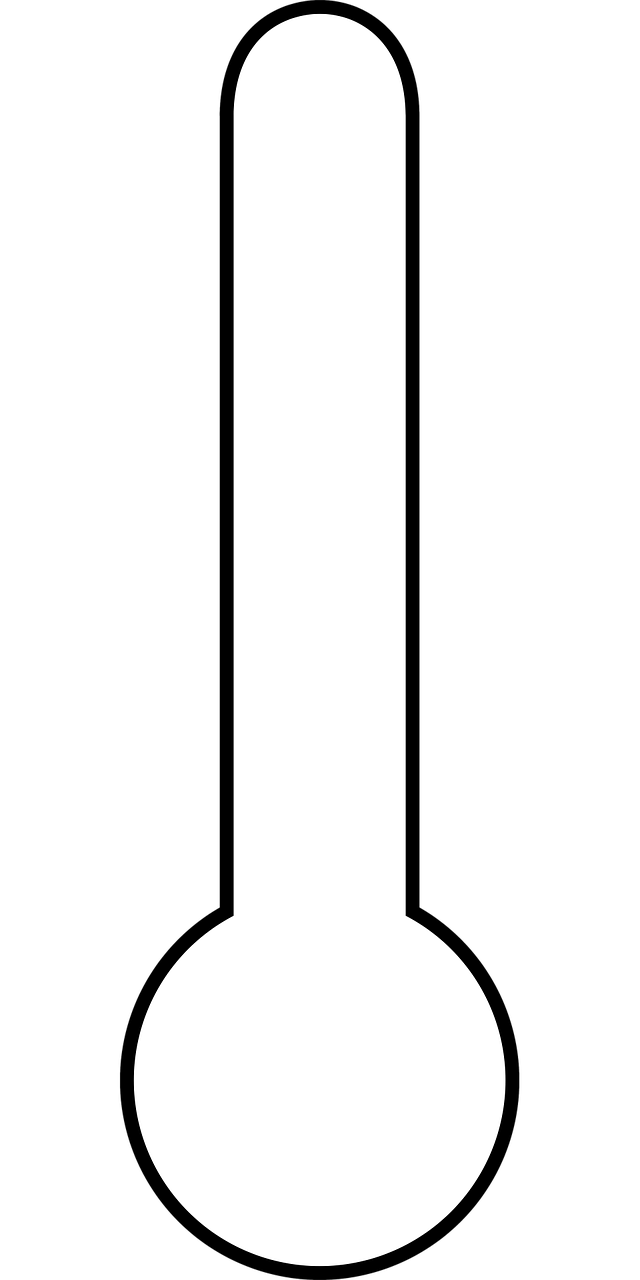 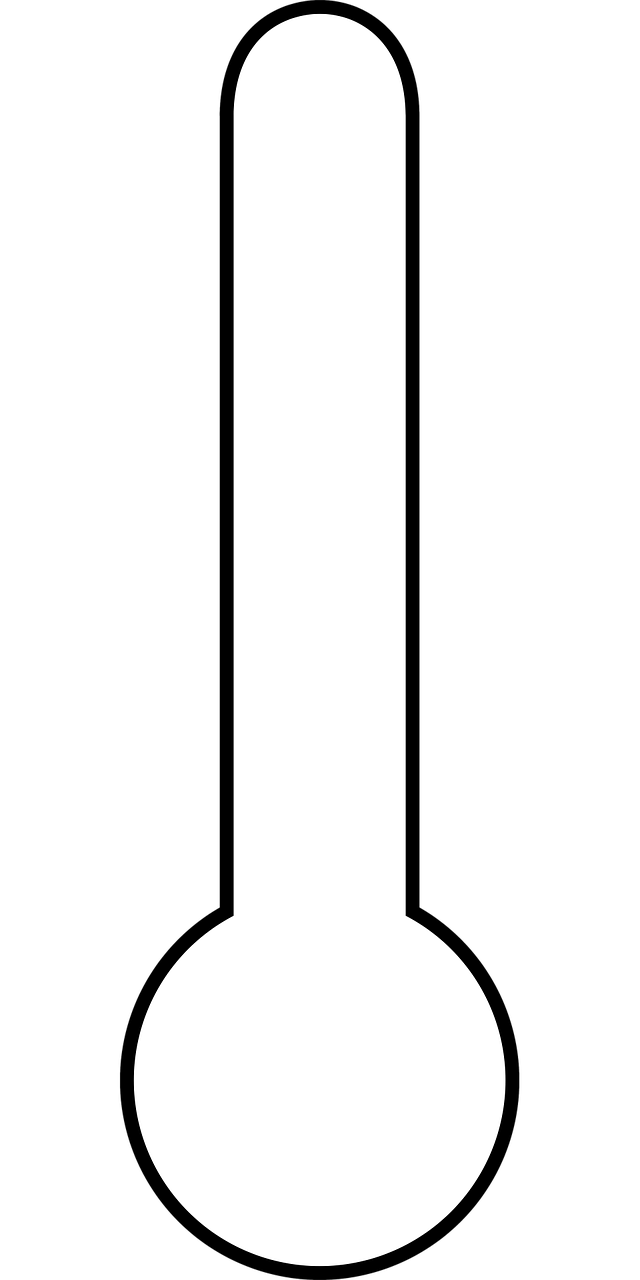 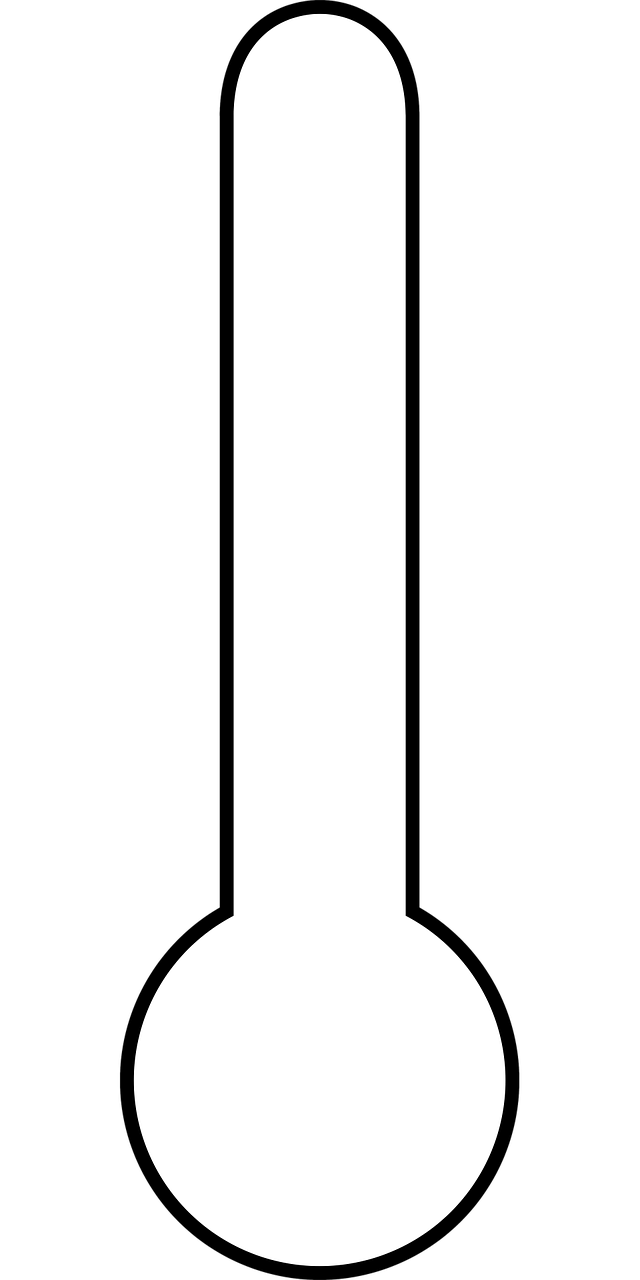 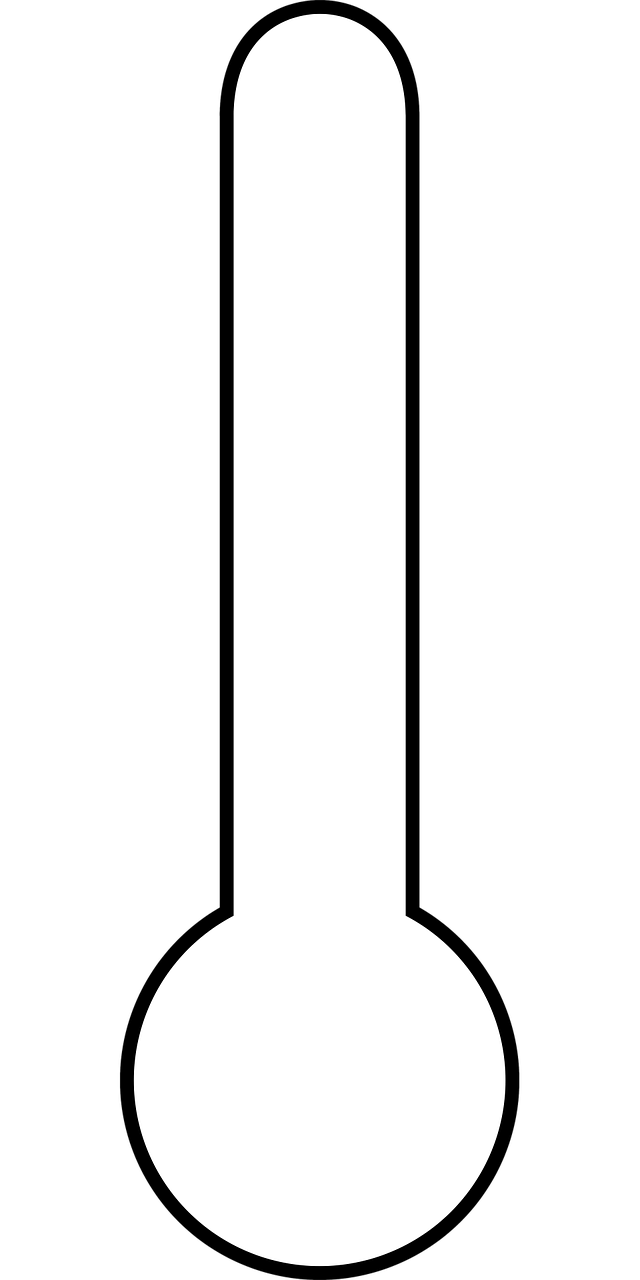 30°
30°
30°
30°
25°
25°
25°
25°
20°
20°
20°
20°
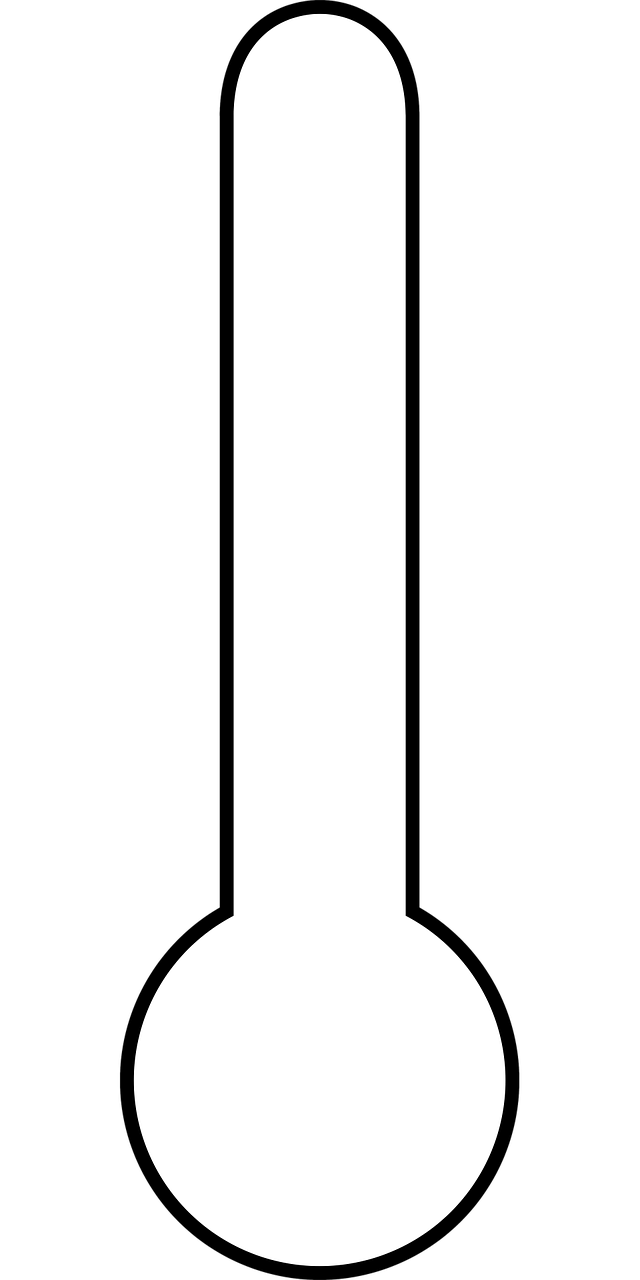 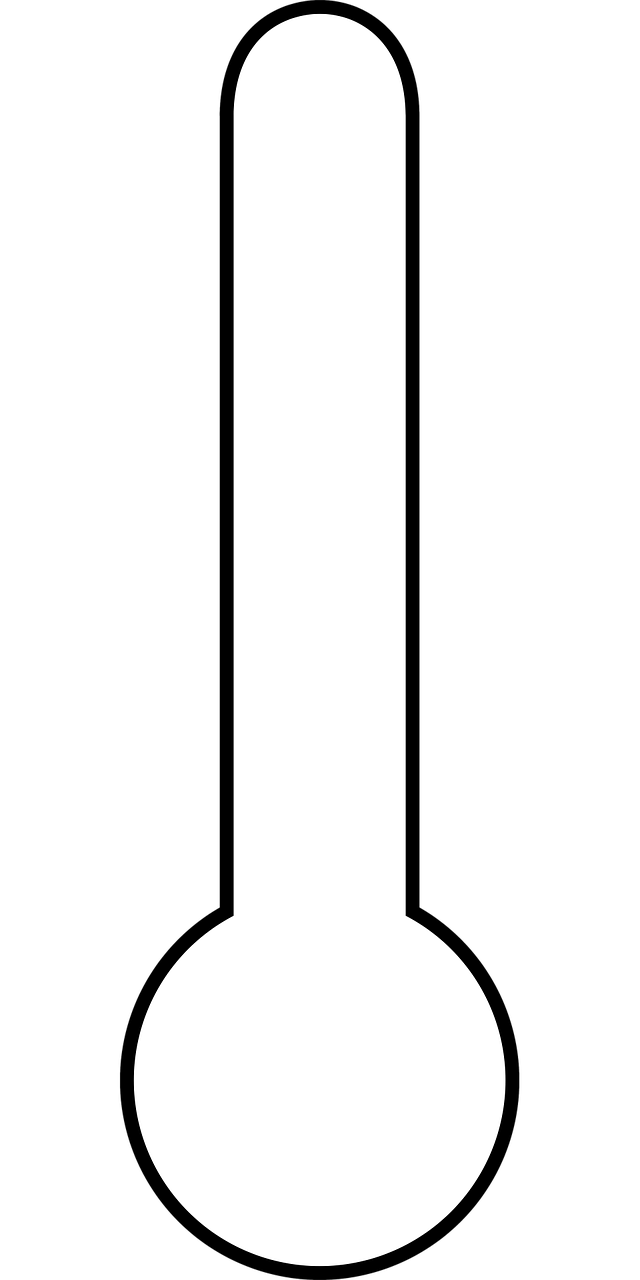 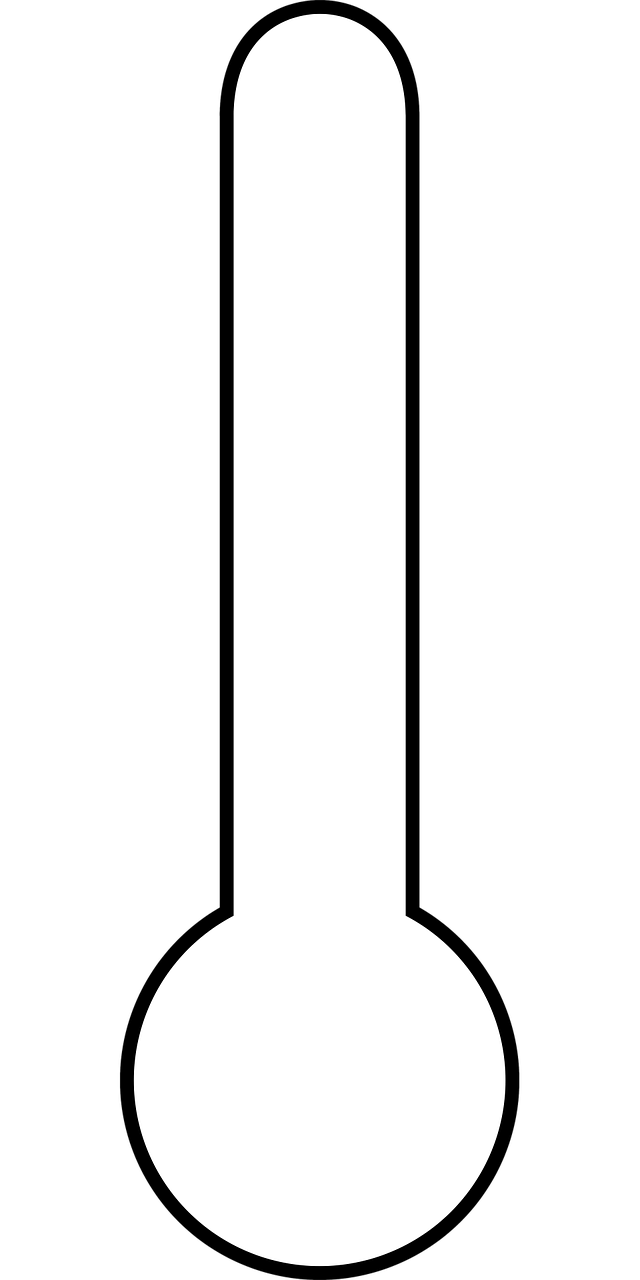 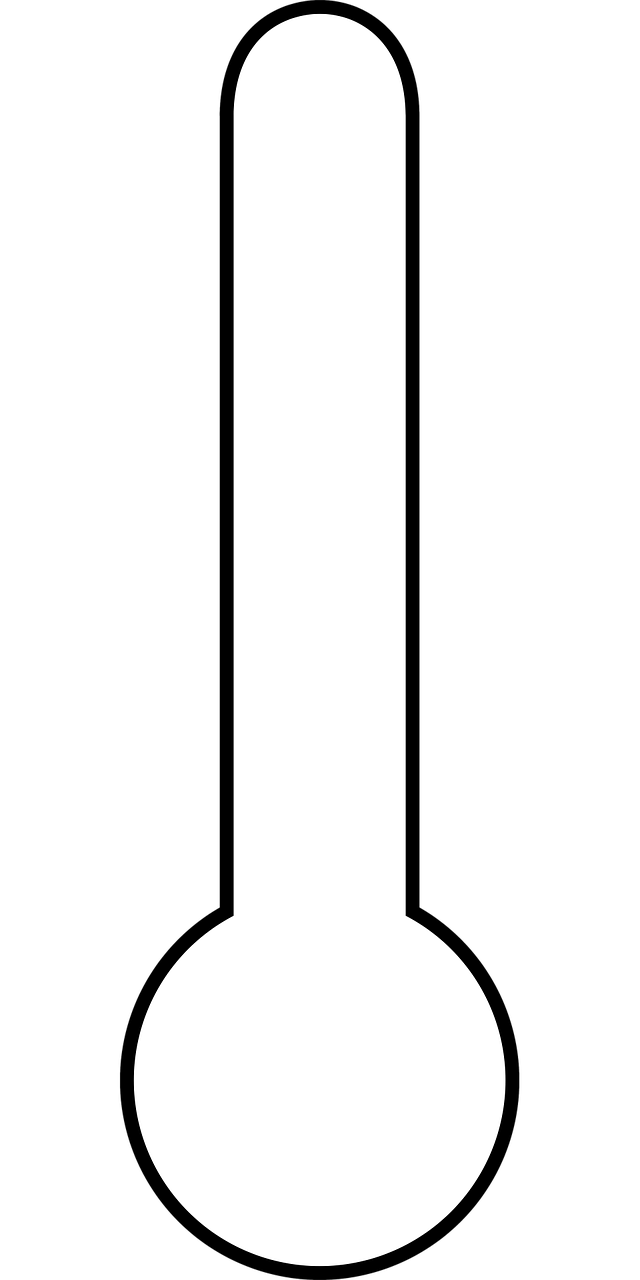 15°
15°
15°
15°
10°
10°
10°
10°
5°
5°
5°
5°
0°
0°
0°
0°
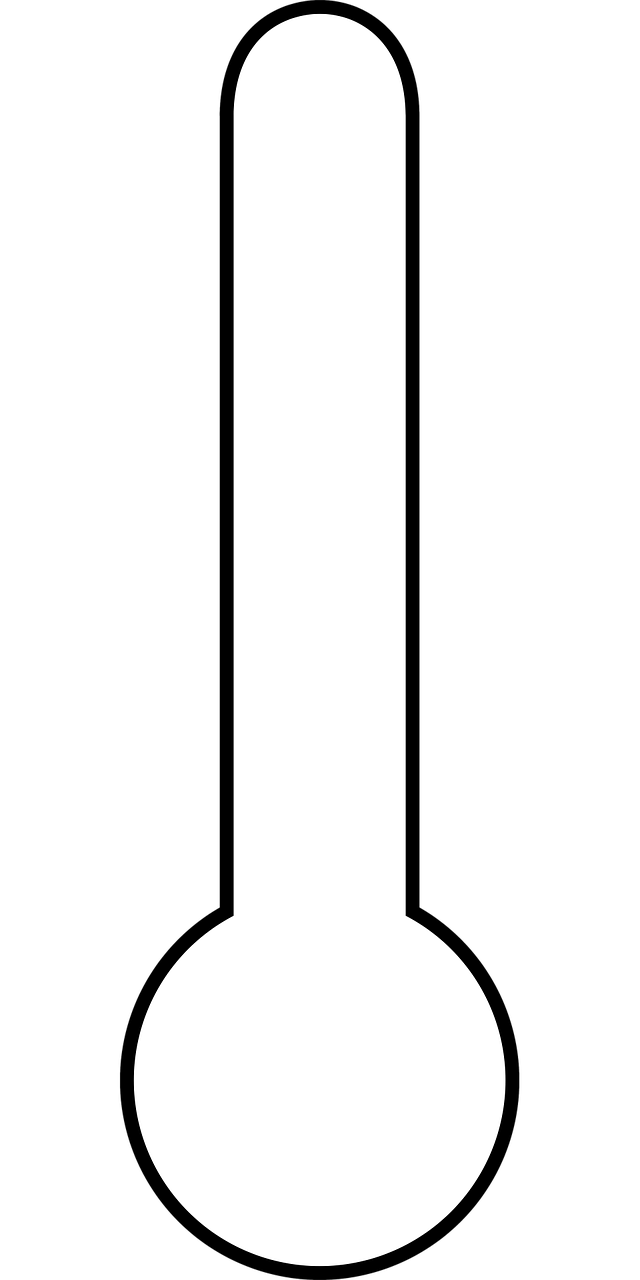 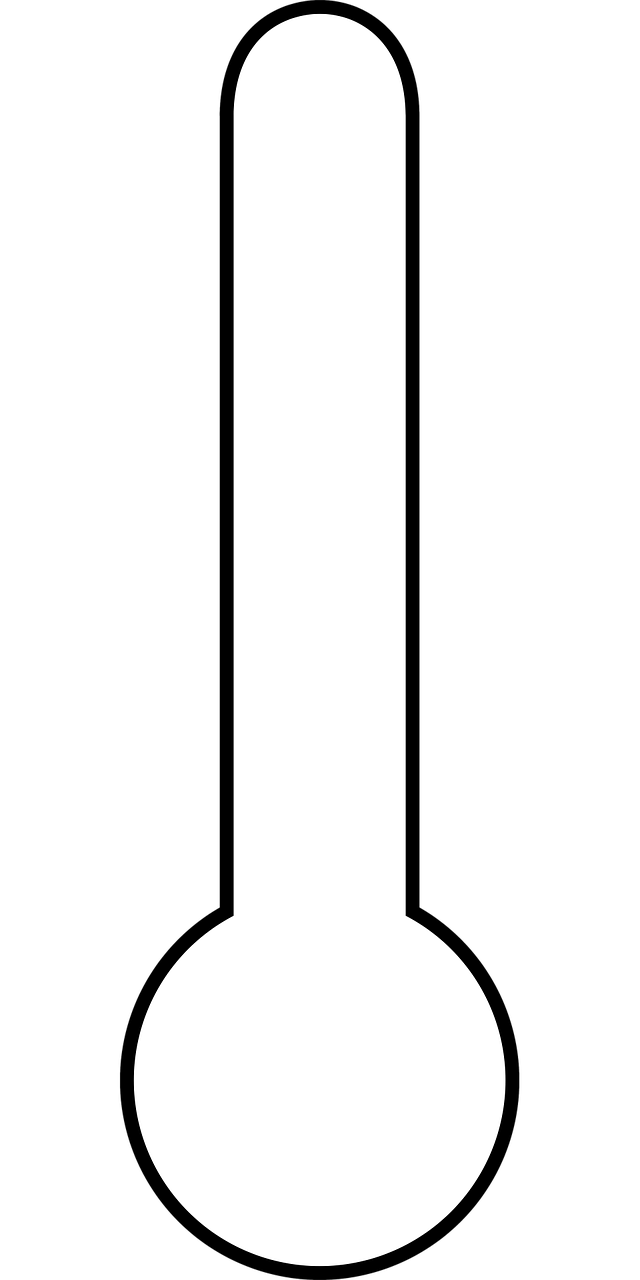 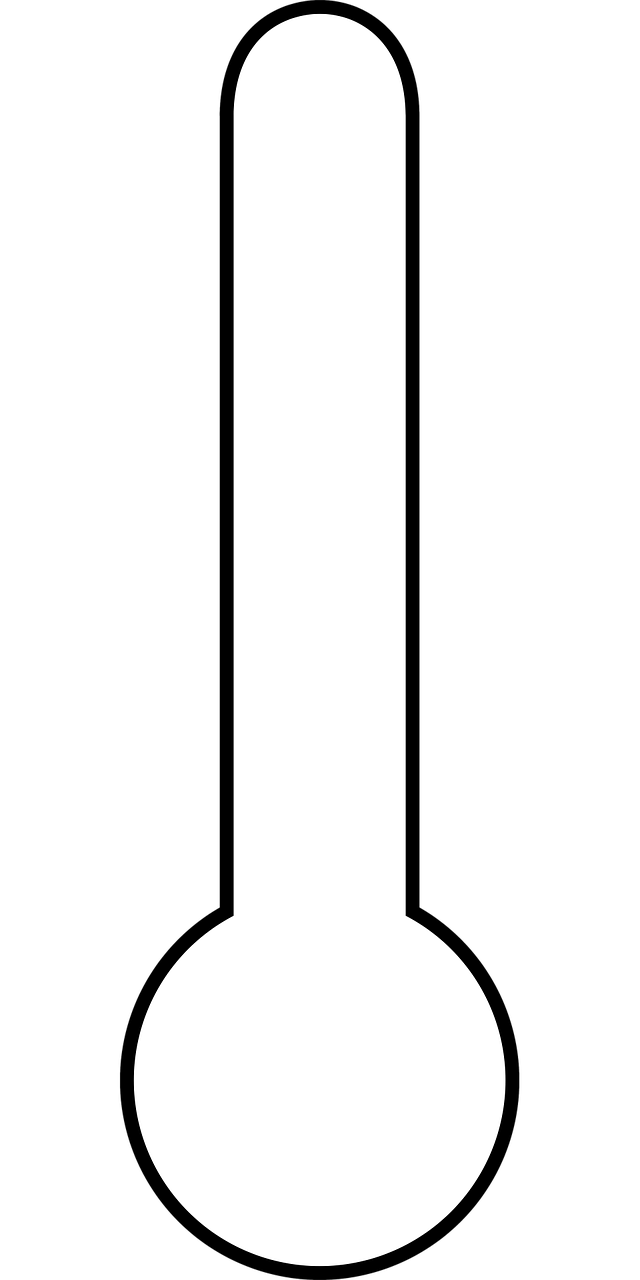 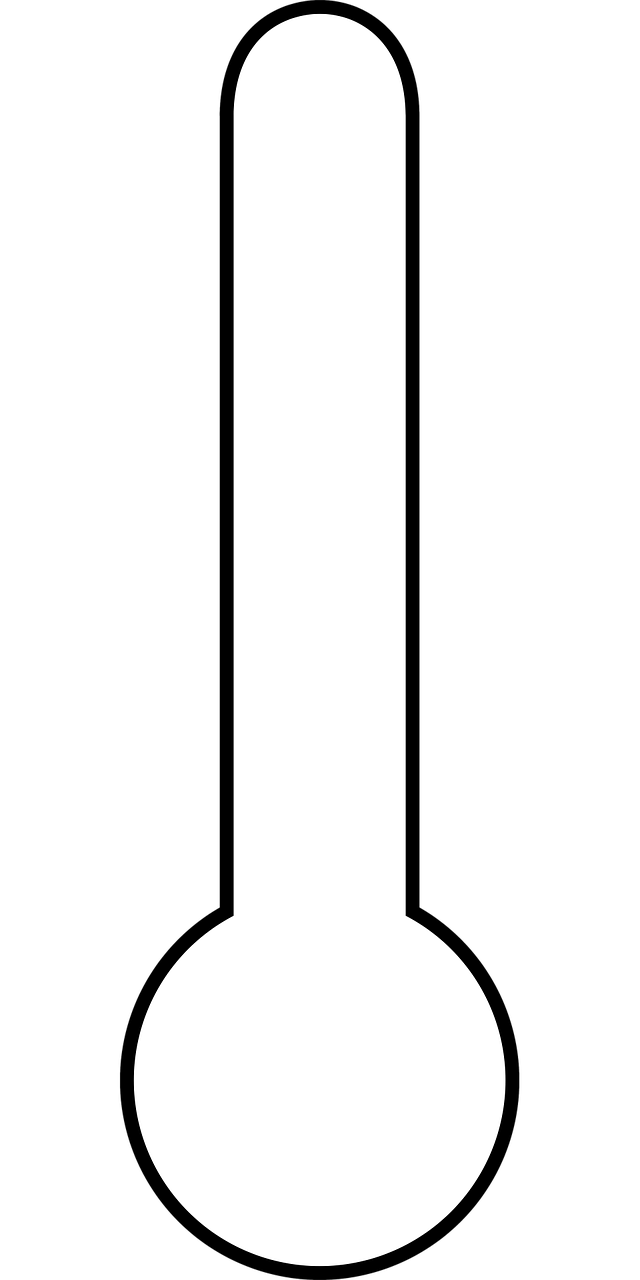 -5°
-5°
-5°
-5°
-10°
-10°
-10°
-10°
-15°
-15°
-15°
-15°
Svar: __________
Ark 2: Les av og marker temperatur på hver stasjon
Stasjon 1
Stasjon 2
Stasjon 3
Stasjon 4
Stasjon 5
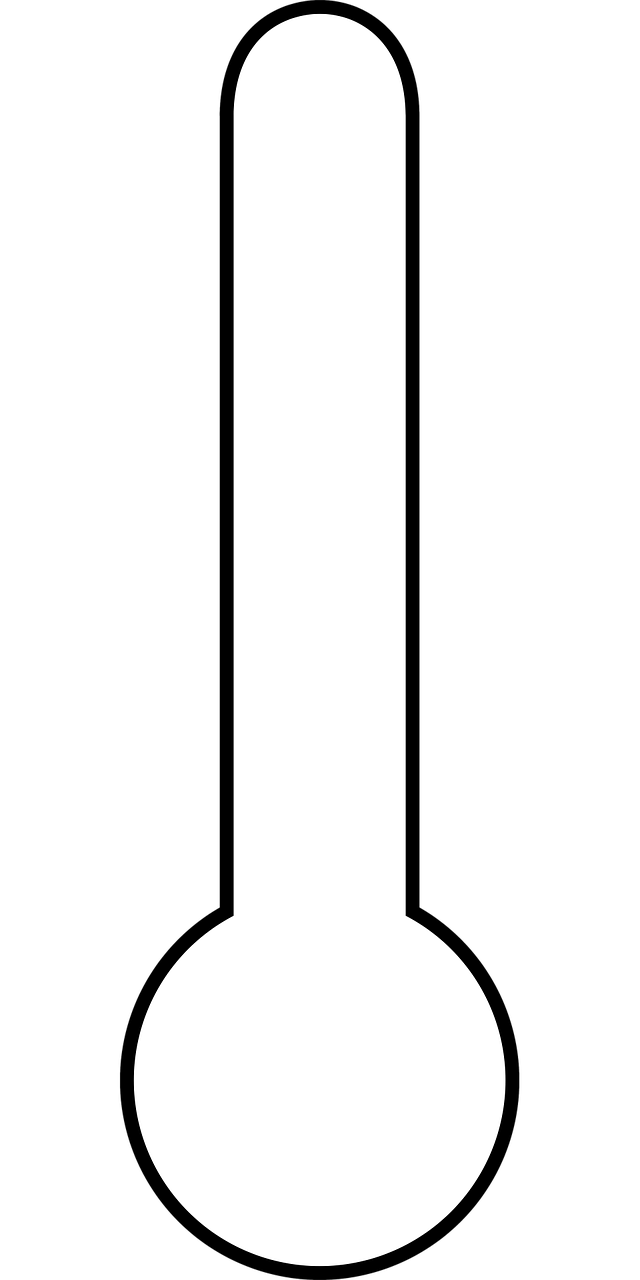 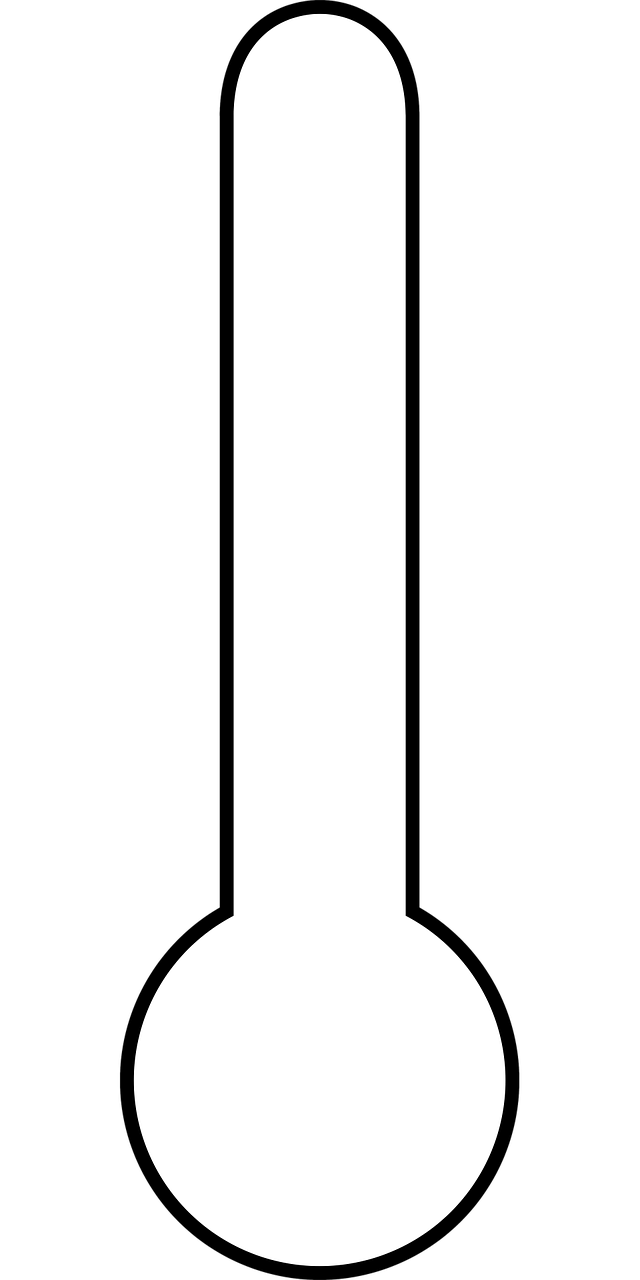 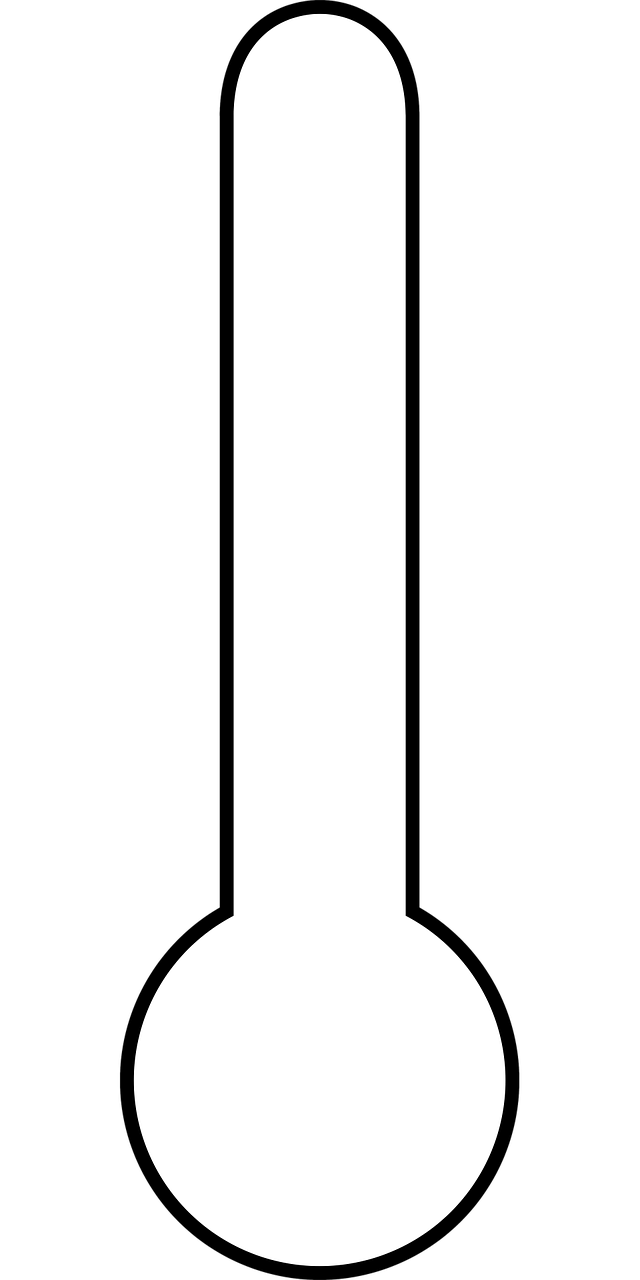 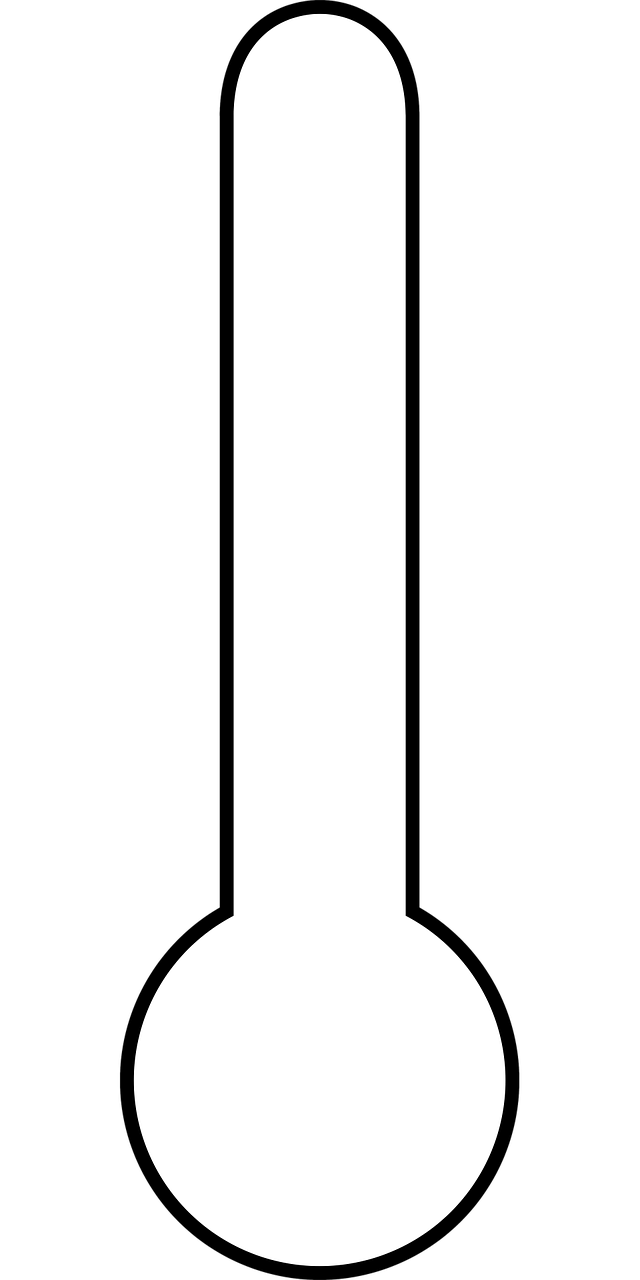 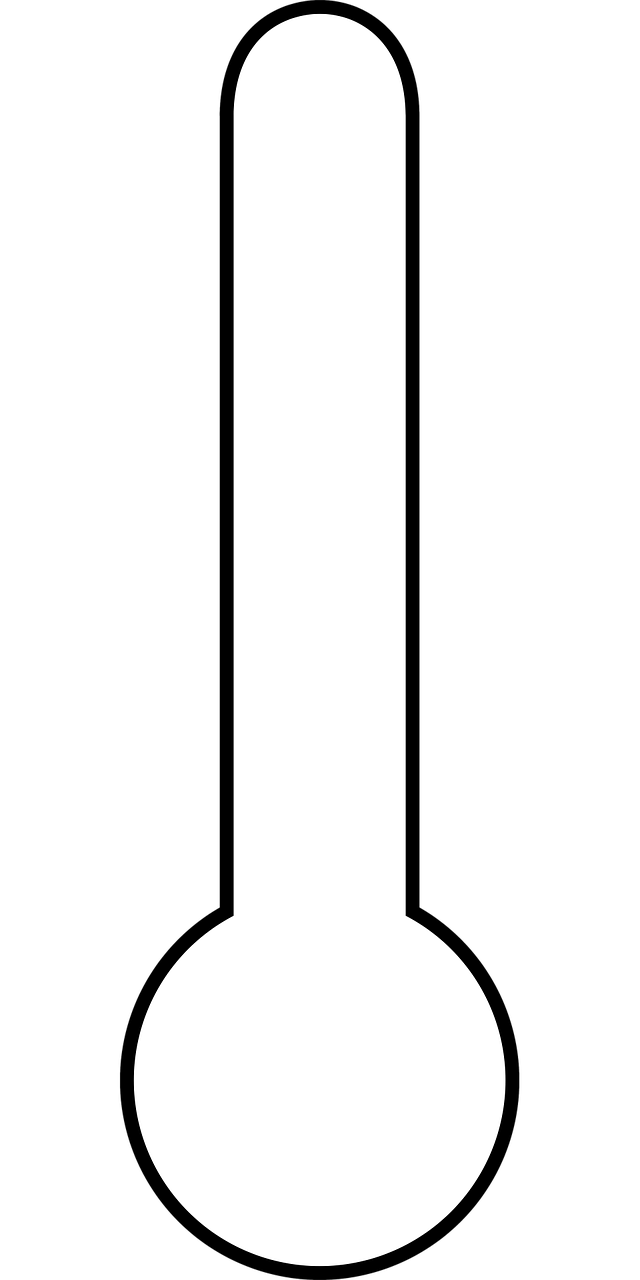 30°
30°
30°
30°
30°
25°
25°
25°
25°
25°
20°
20°
20°
20°
20°
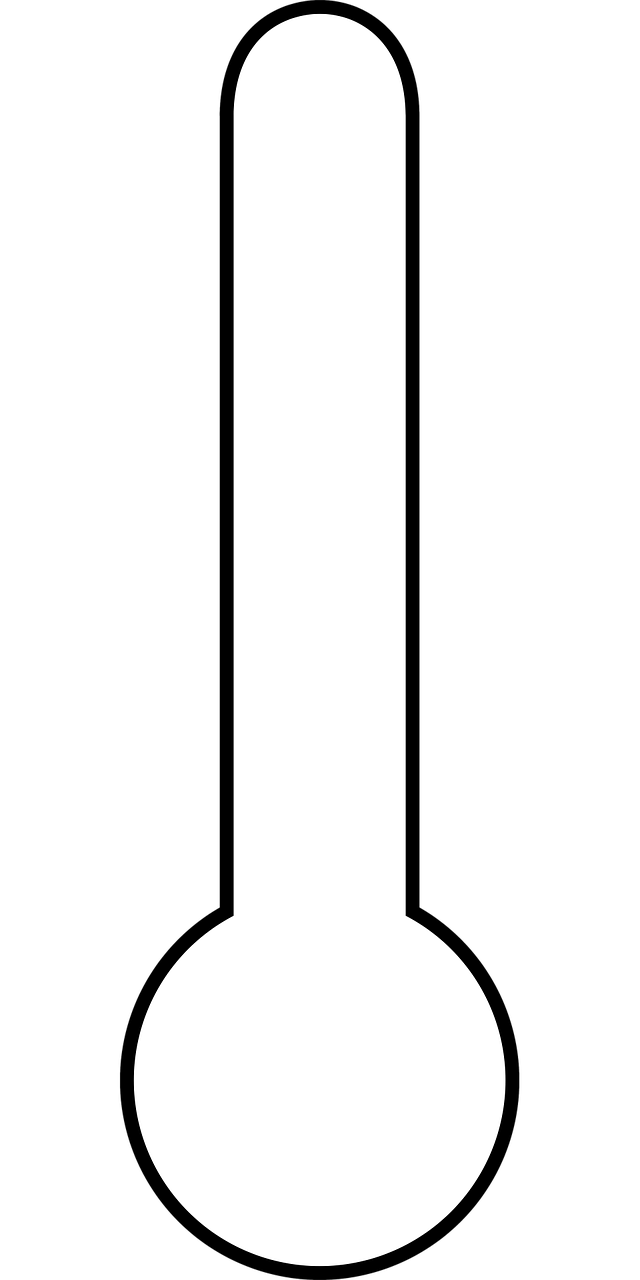 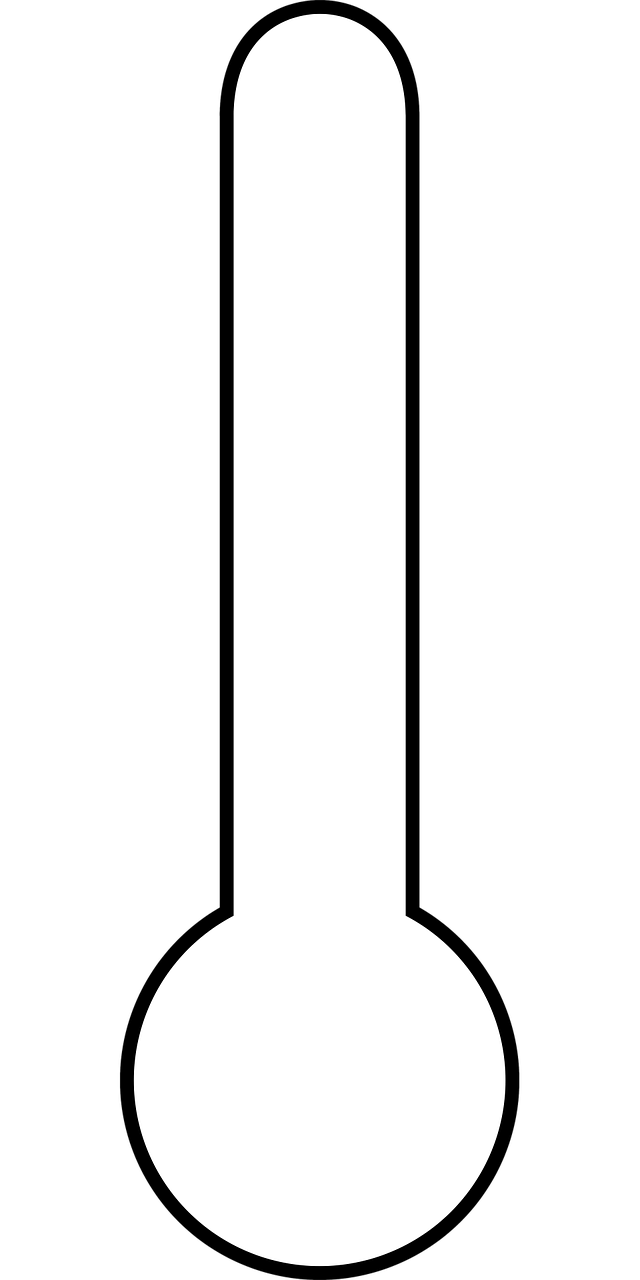 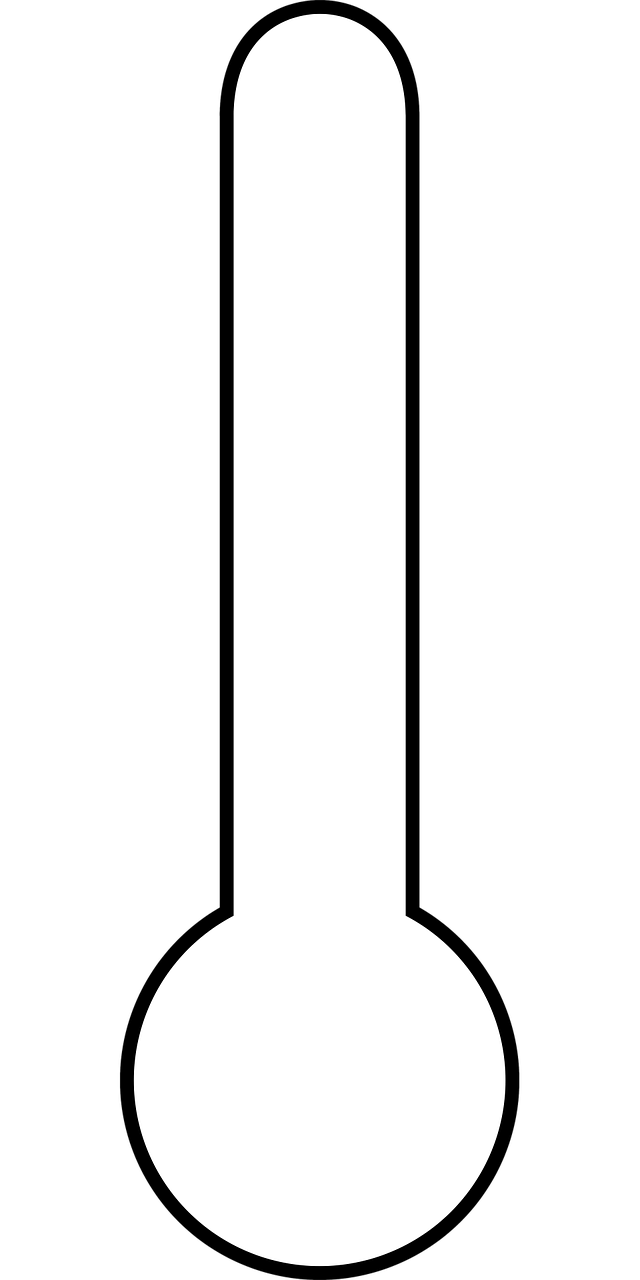 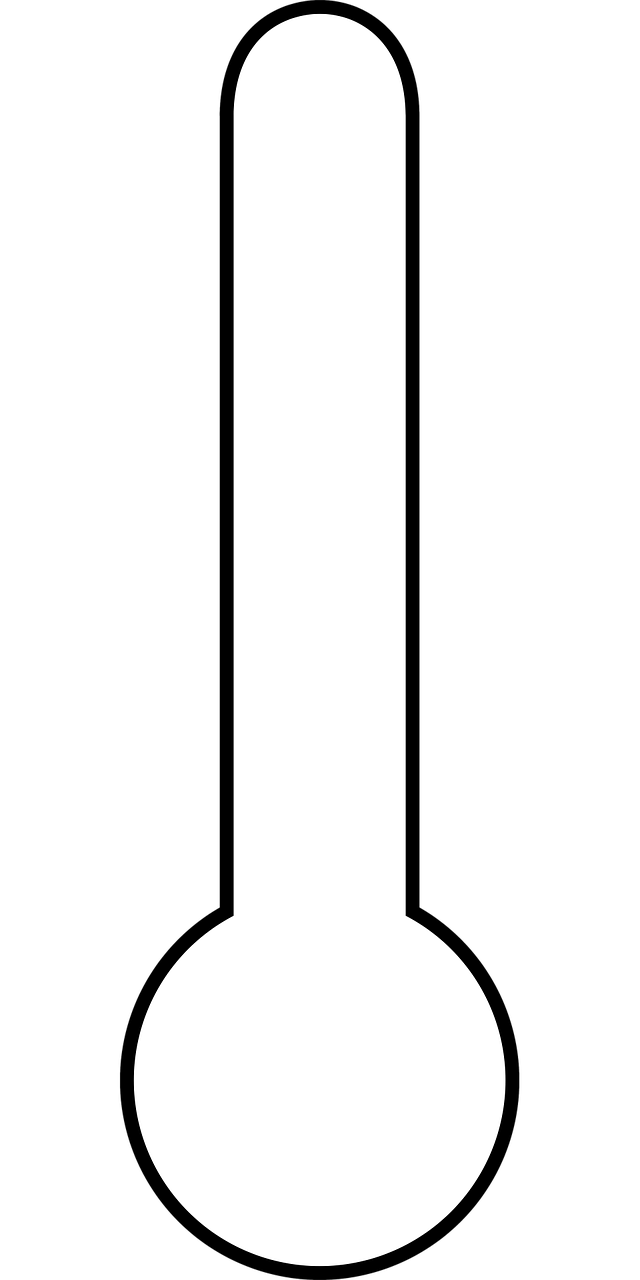 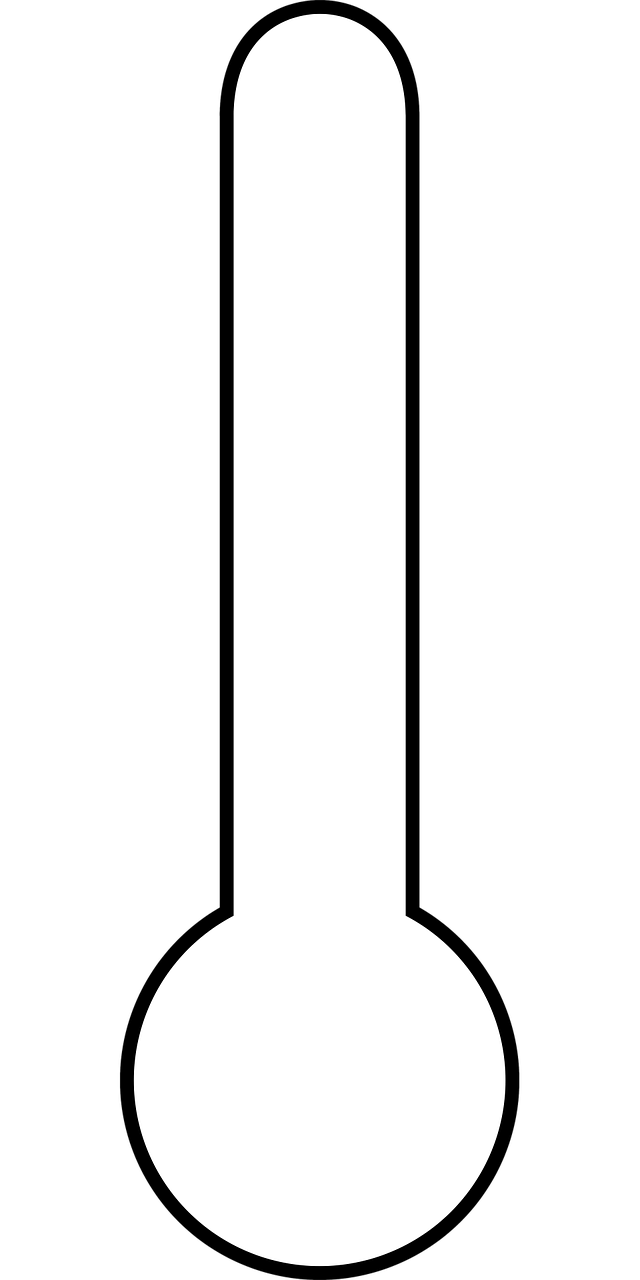 15°
15°
15°
15°
15°
10°
10°
10°
10°
10°
5°
5°
5°
5°
5°
0°
0°
0°
0°
0°
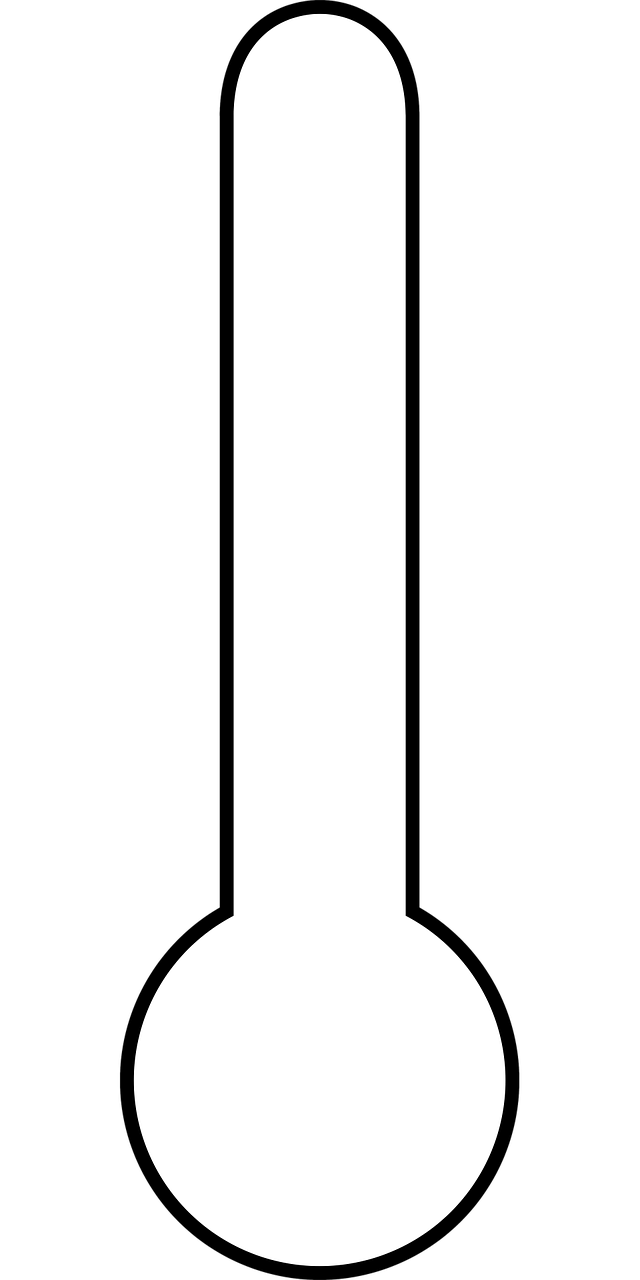 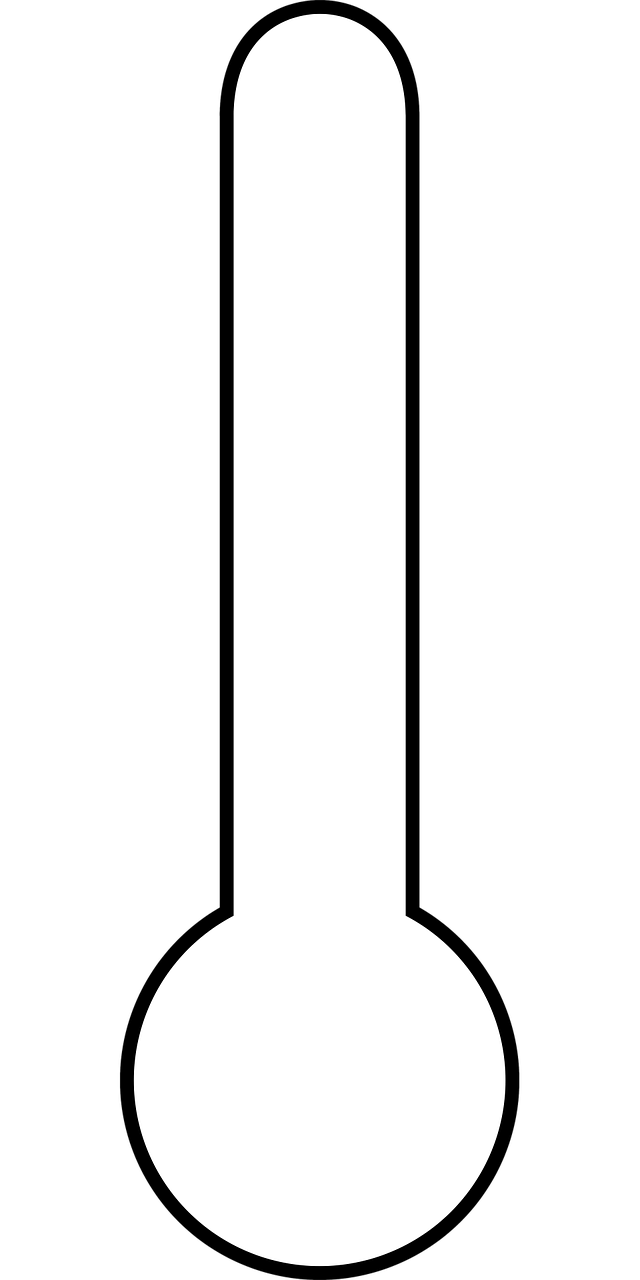 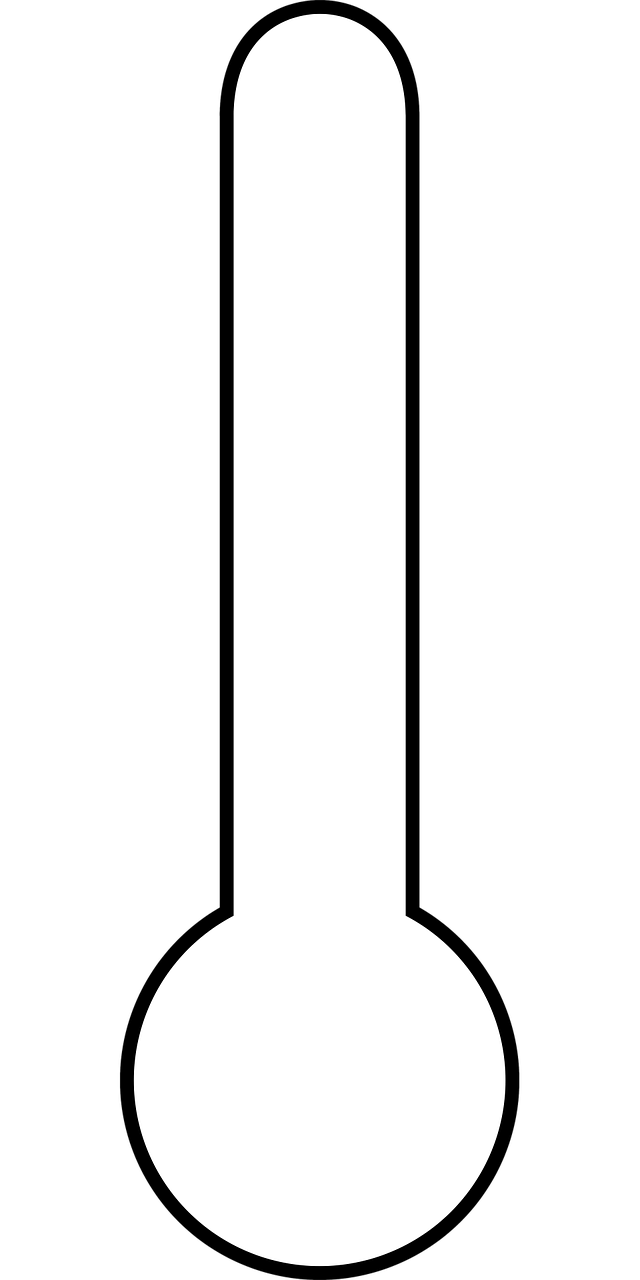 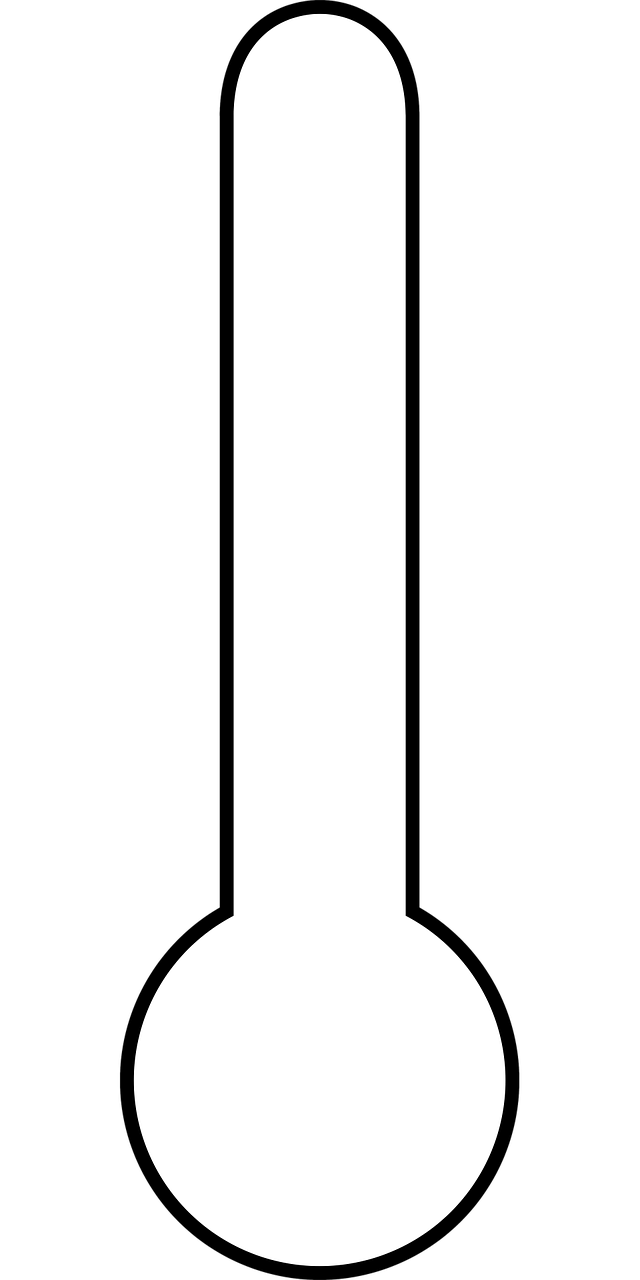 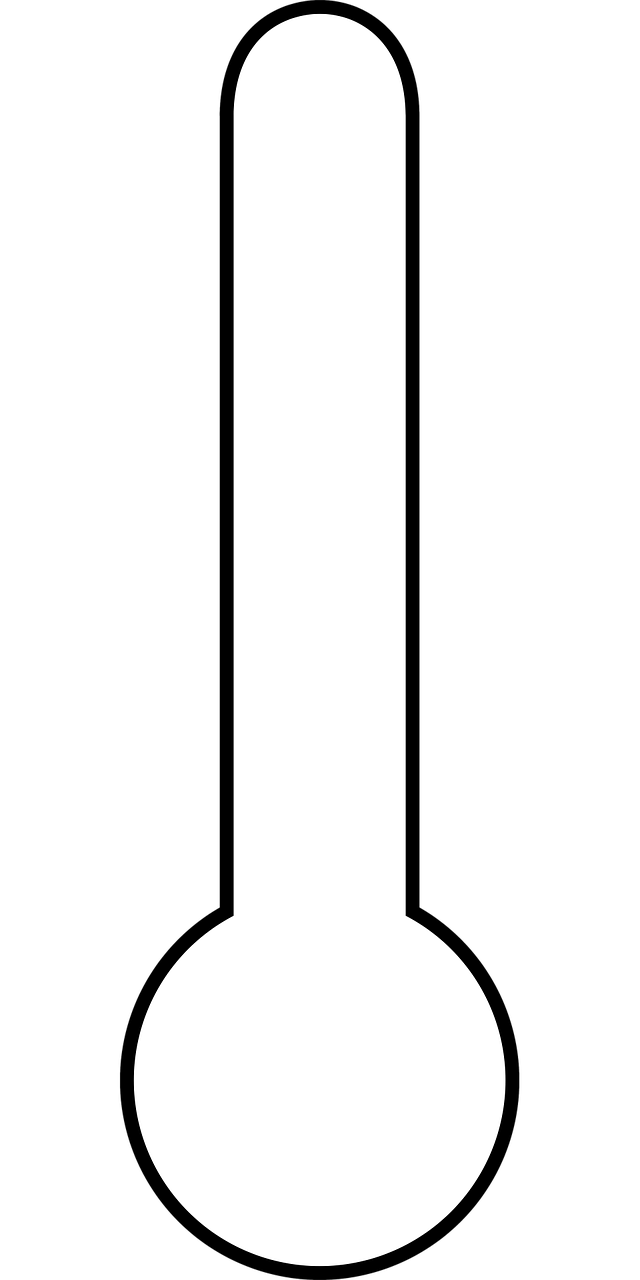 -5°
-5°
-5°
-5°
-5°
-10°
-10°
-10°
-10°
-10°
-15°
-15°
-15°
-15°
-15°